Computer ProgrammingChapter 7: For Loop
by
Mohd Jamil Mohamed MokhtarudinFaculty of Mechanical Engineeringmohdjamil@ump.edu.my
Chapter Description
Aims
To construct C programming involving for loop
Expected Outcomes
Know to construct C program using for loop
For Loop
Has similar use as while loop
It allows the execution of a code repeatedly until certain conditions are met
Example of for loop
Still remember??
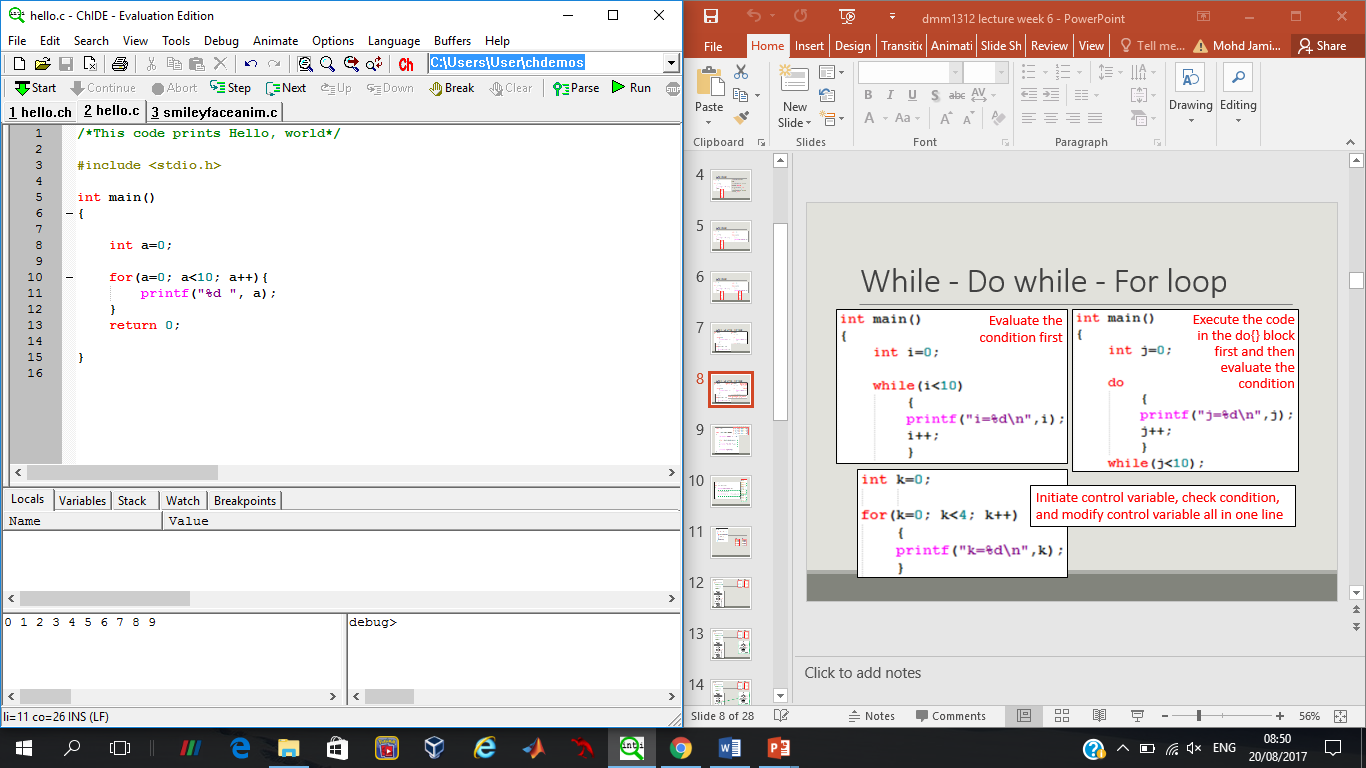 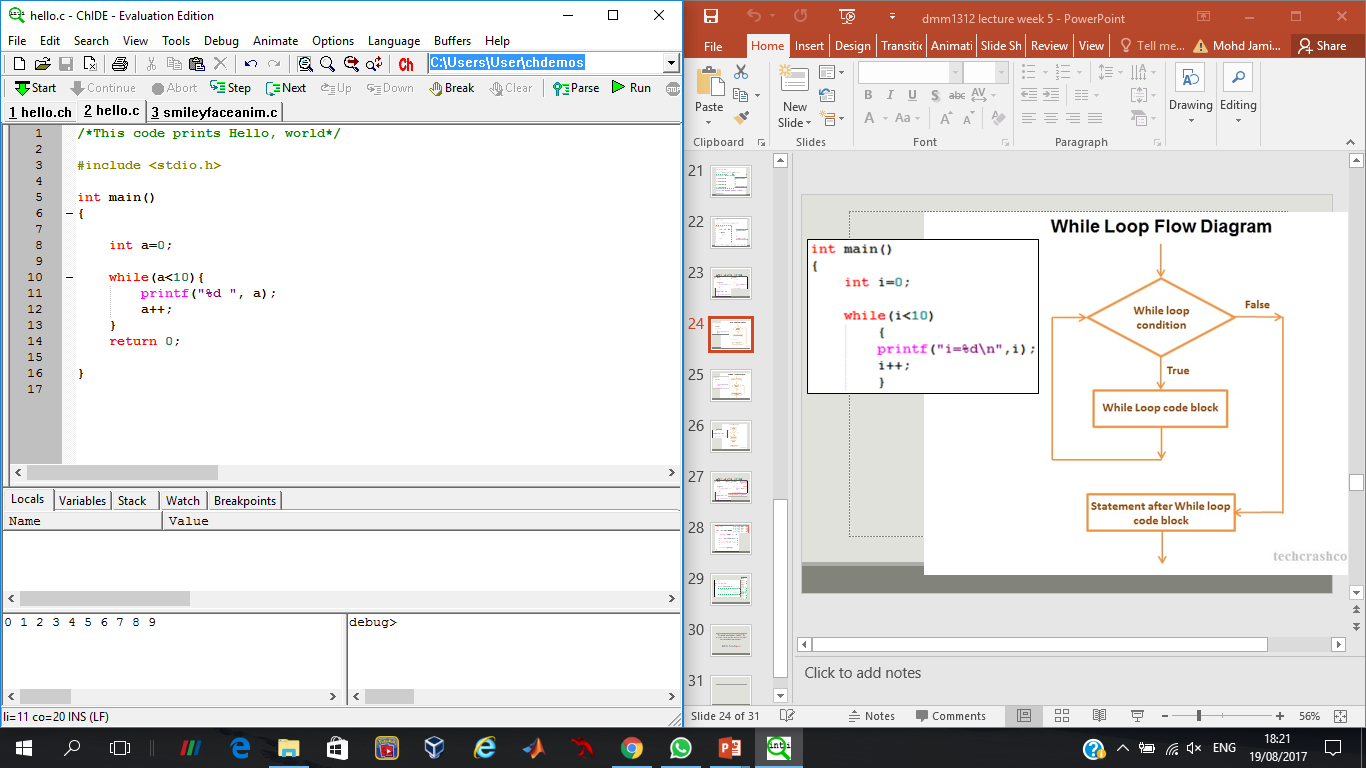 The output is similar to while loop. So, what is the difference?
Nested For Loop
Nested loop – a loop within another loop
Easy example: see it similar as solving math problems involving brackets
A=(3+(5-3+2x(6-3)-2)-3)
Which one will you solve first?
Nested For Loop
The most common nested loop is for loop
The application of nested loop is in the formation of array (matrix)
In nested for loop, the outer loop will control the inner loop
Example Nested For Loop
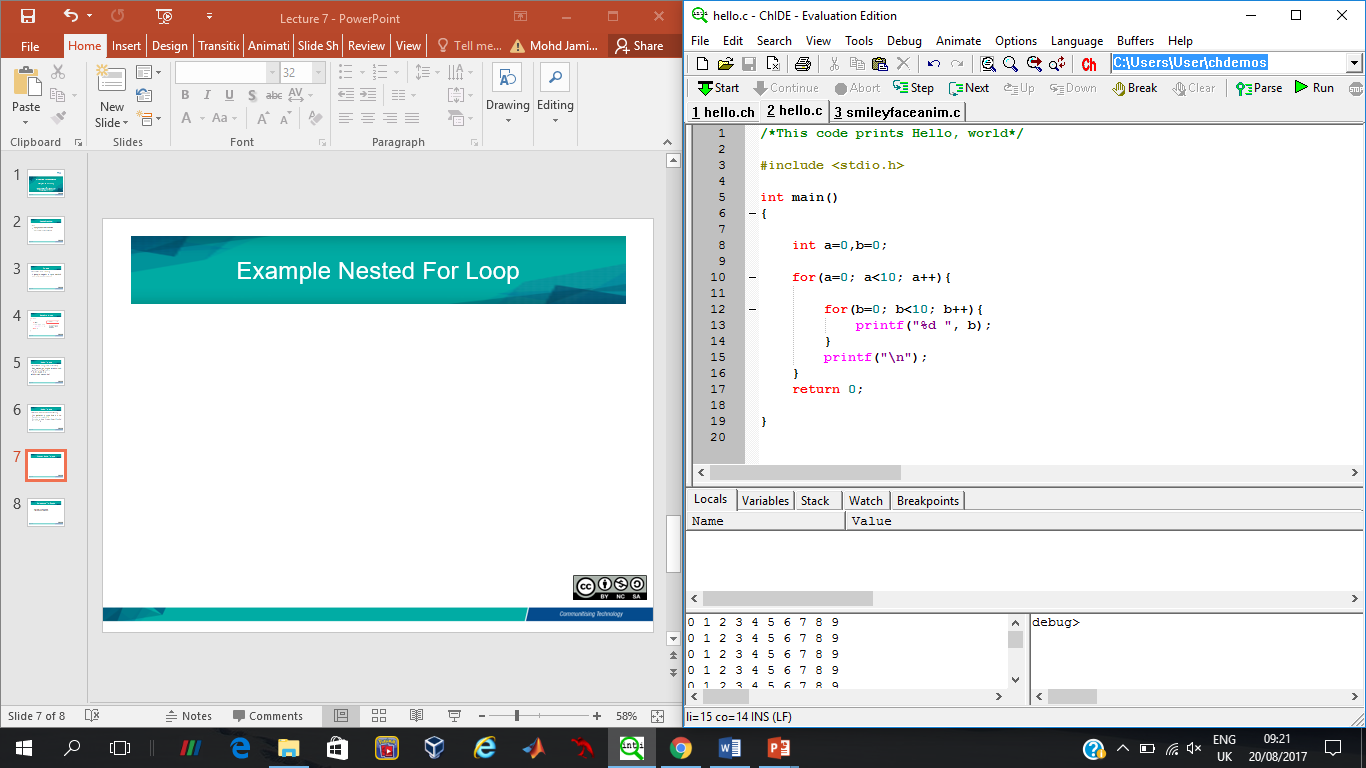 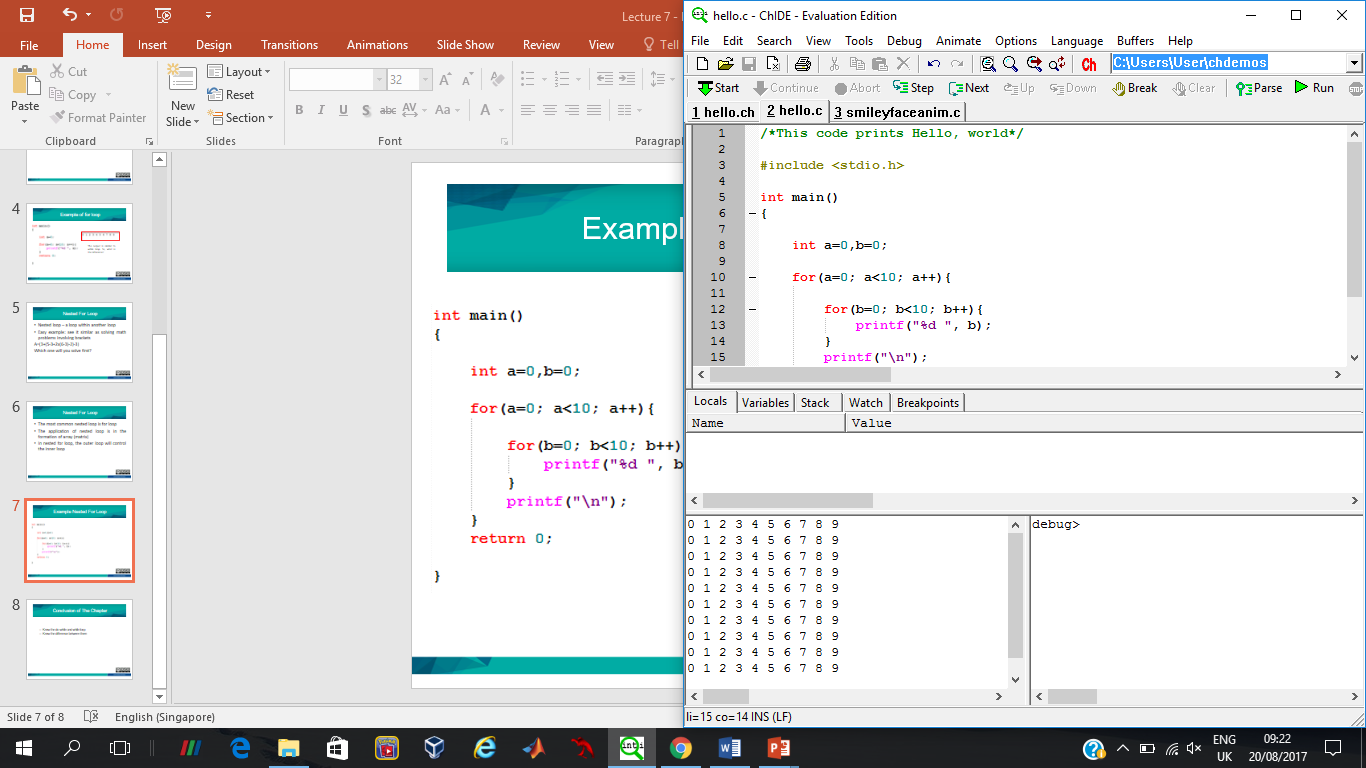 Isn’t it look like a matrix; except without the big bracket?
Outer loop controlling inner loop?
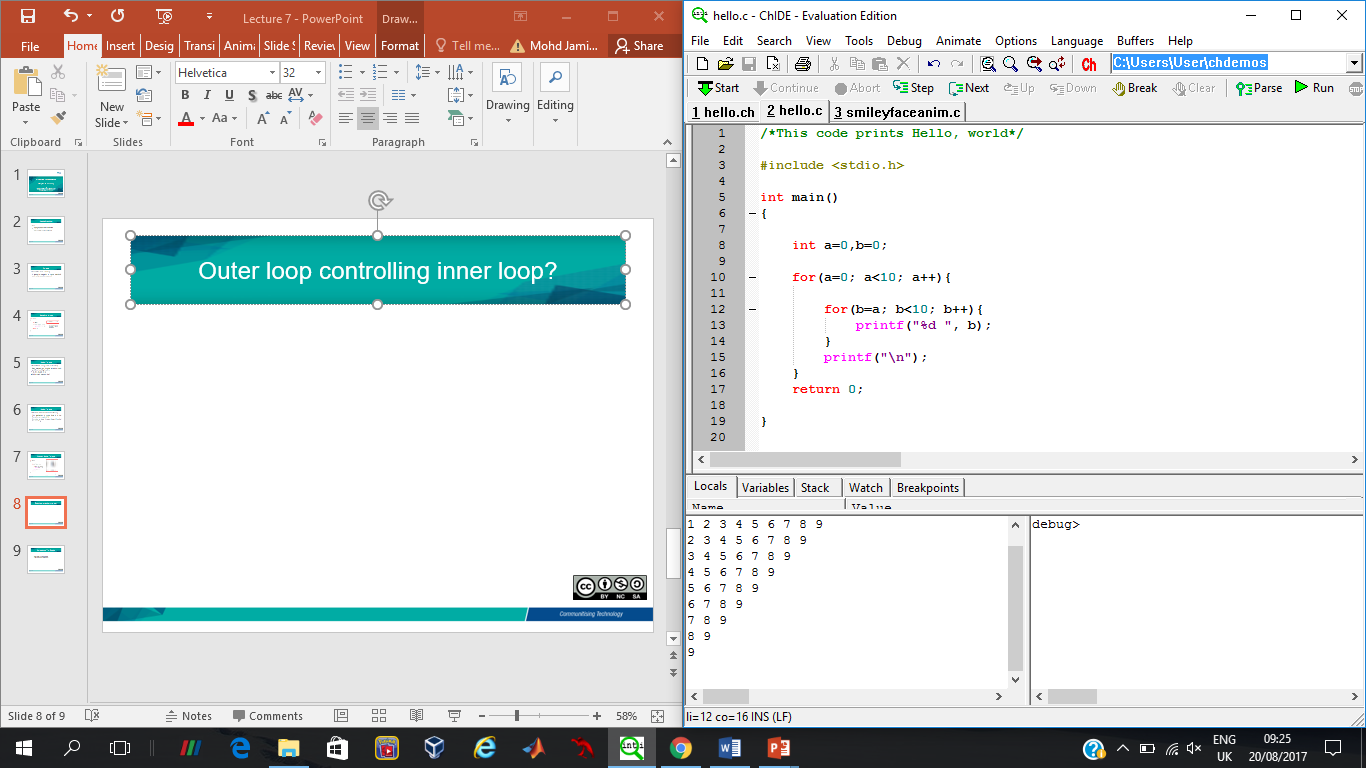 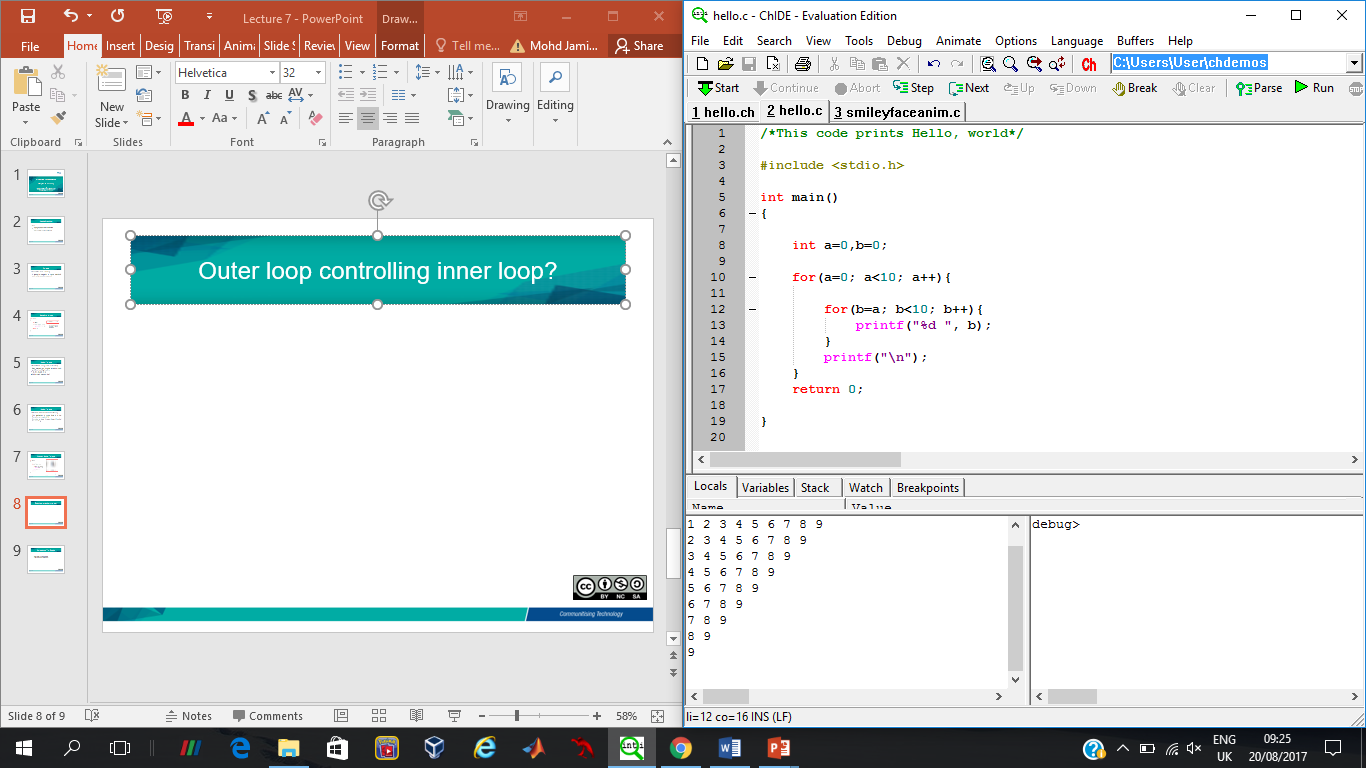 Number of characters in each row depends on b. 
The value of b depends on a.
Loop b will executed repeatedly until loop a met the conditions.
Example 3
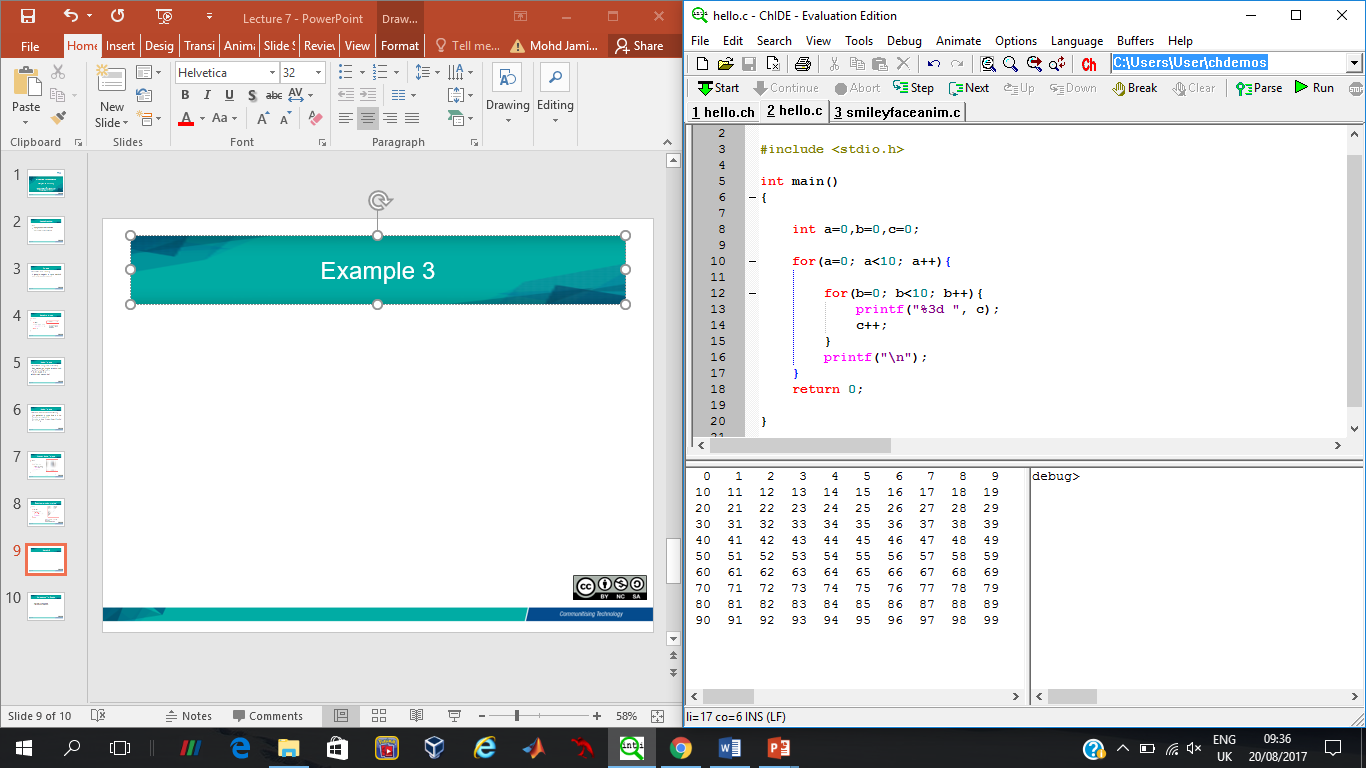 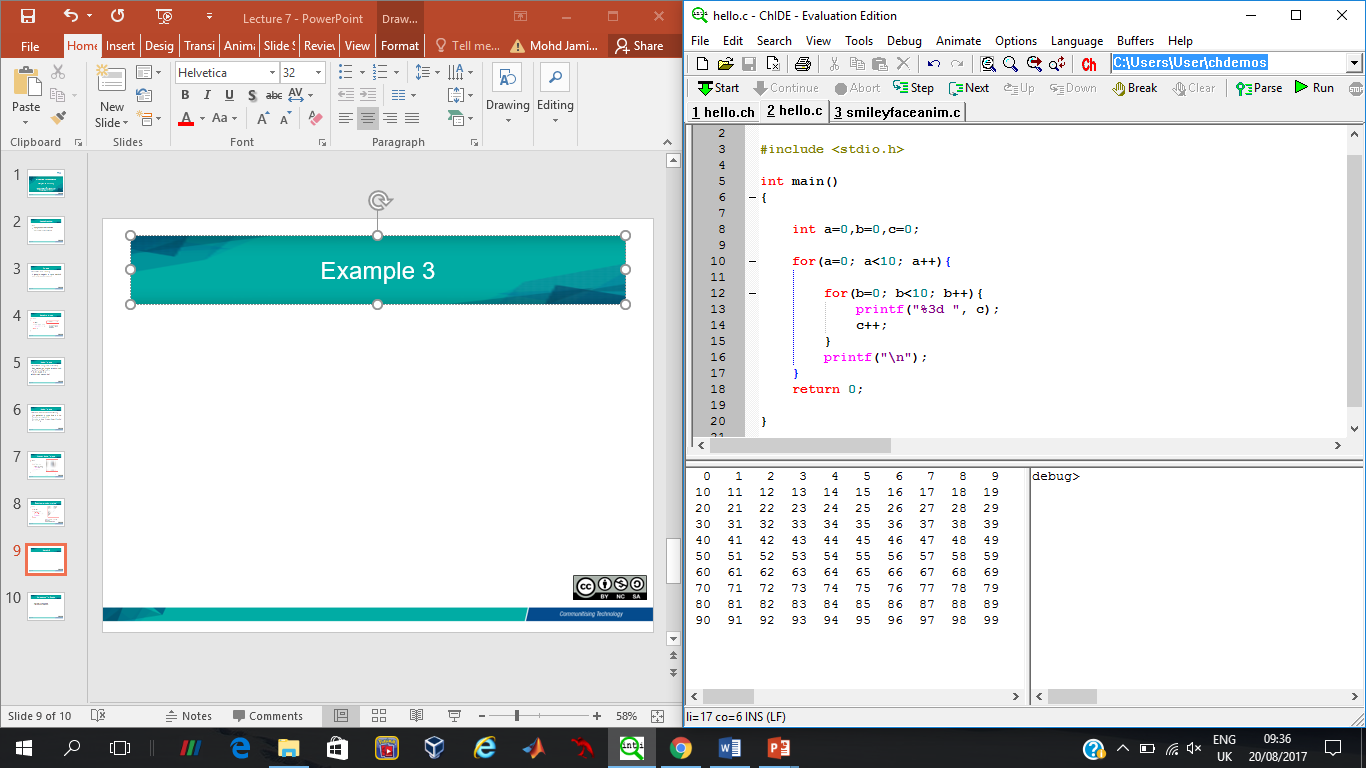 Conclusion of The Chapter
Know to use for loop and nested for loop
Now you can use for loop to make an array